МКДОУ «Военногородской детский сад»смешанная дошкольная группа «Почемучки» (5-7 лет)
«Что мы делали, покажем»

Воспитатель: Бородина Елена Анатольевна

п. Восточный, 2018г.
Рисуем пластилином ветку рябины
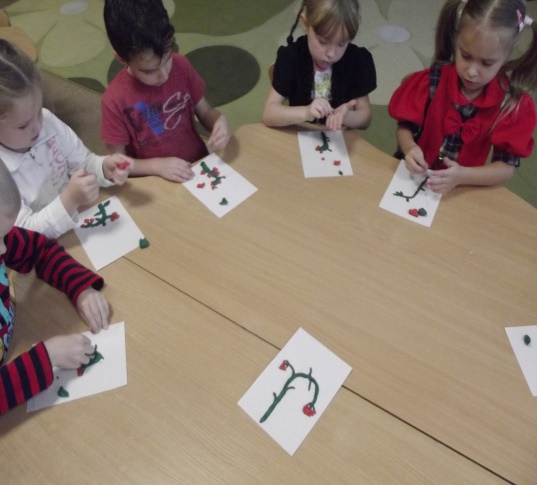 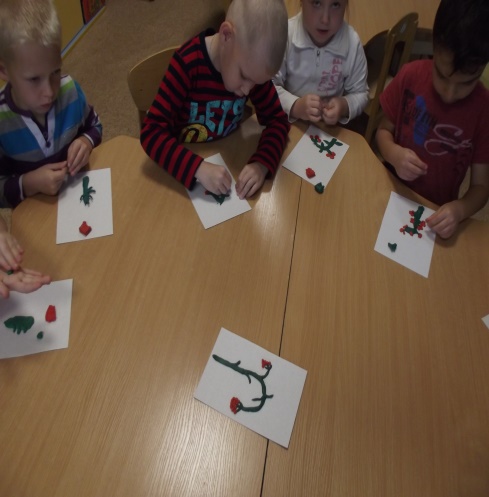 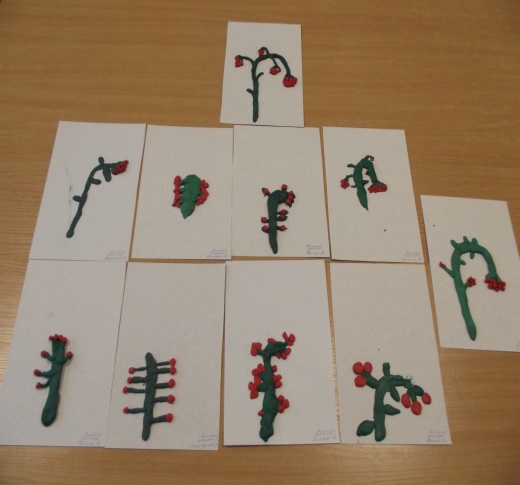 Рисуем осеннюю берёзовую рощу
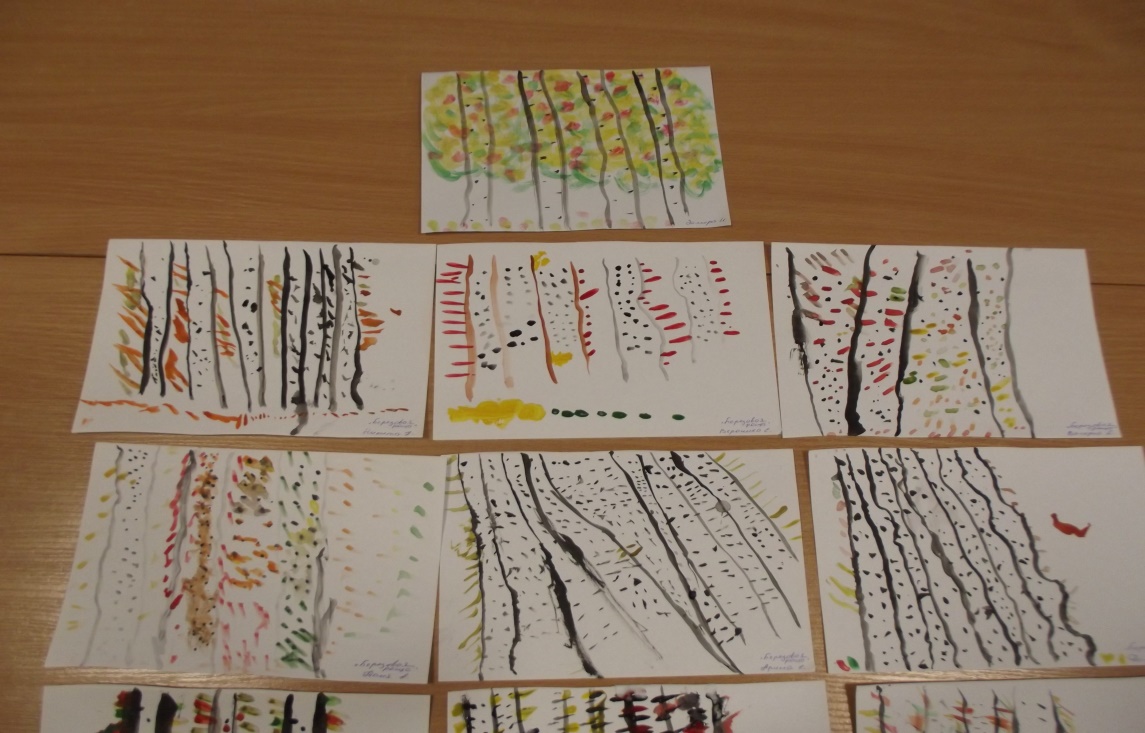 Аппликация – «Осенний ковёр»
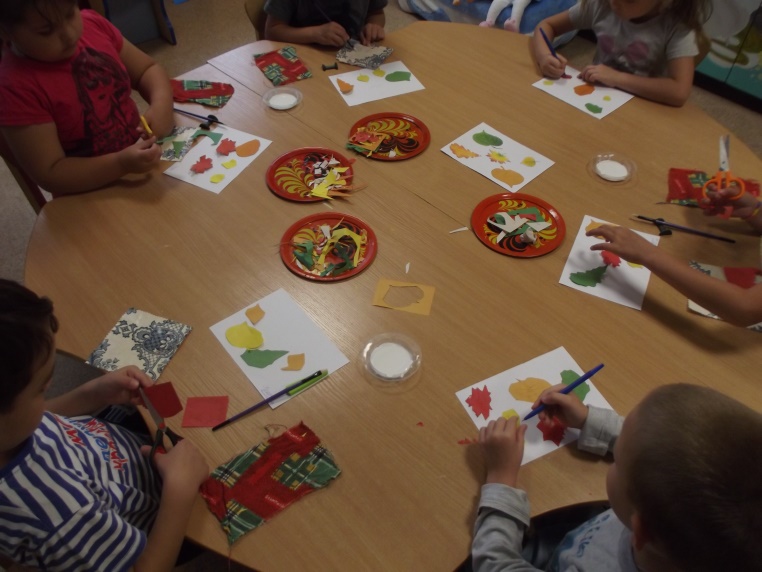 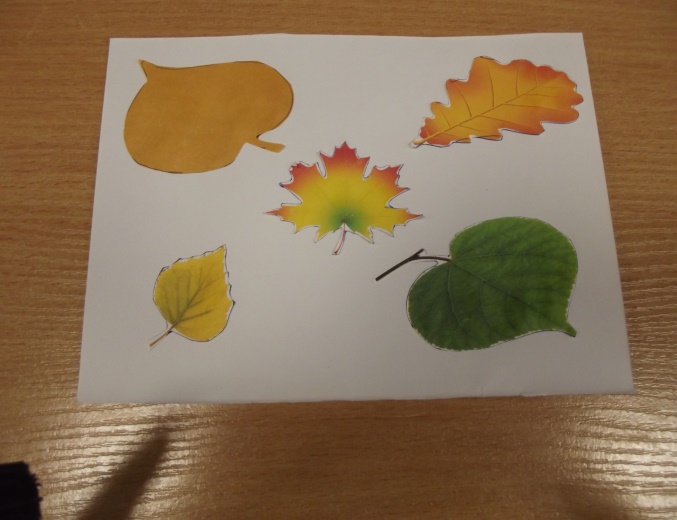 Юные конструкторы
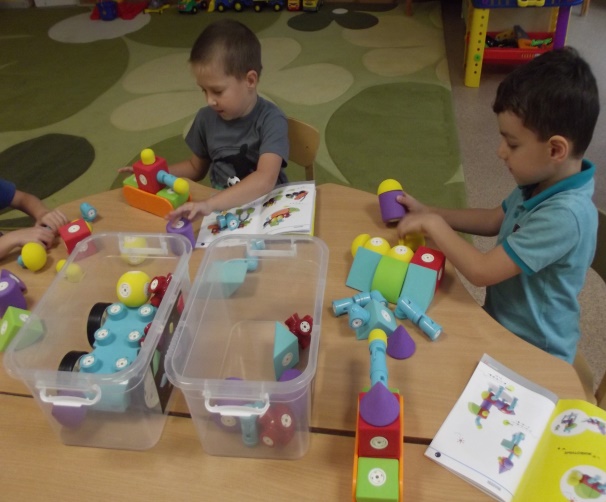 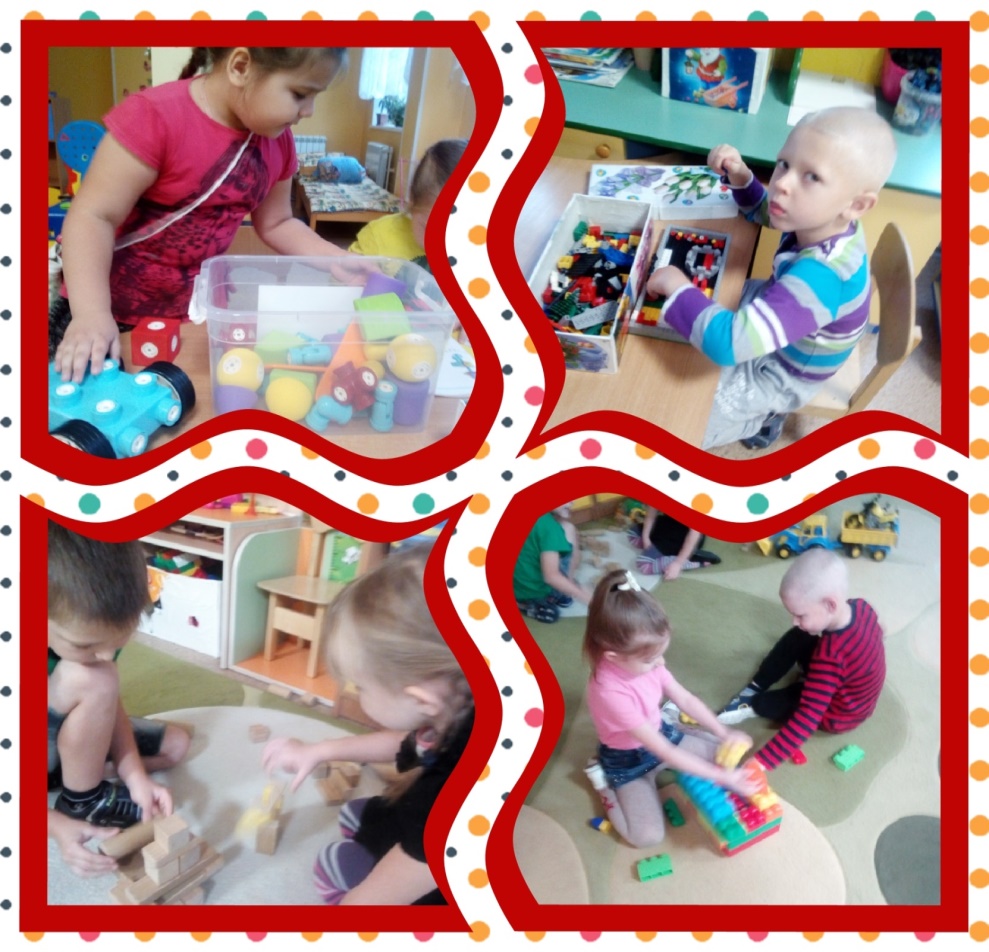 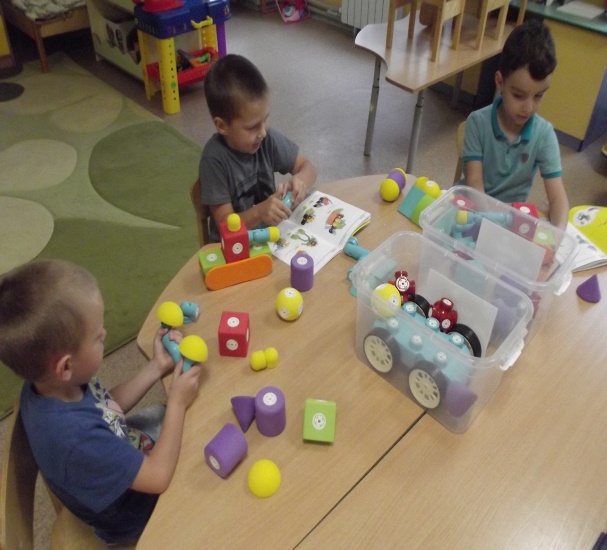 Рисуем игрушки
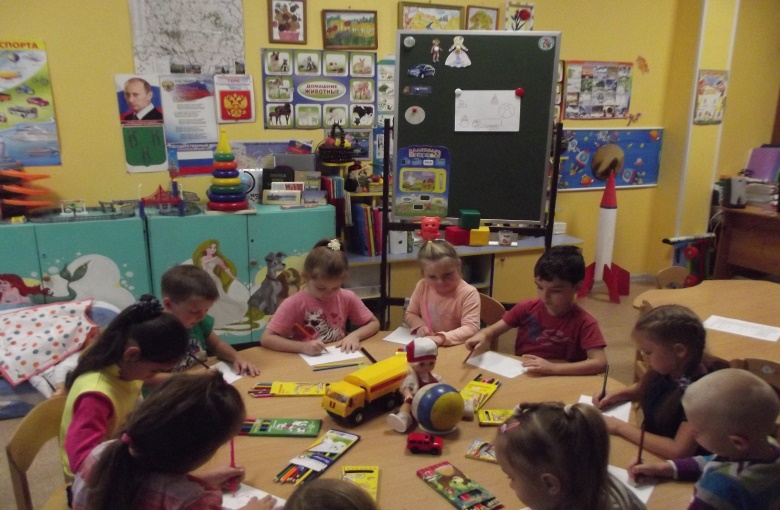 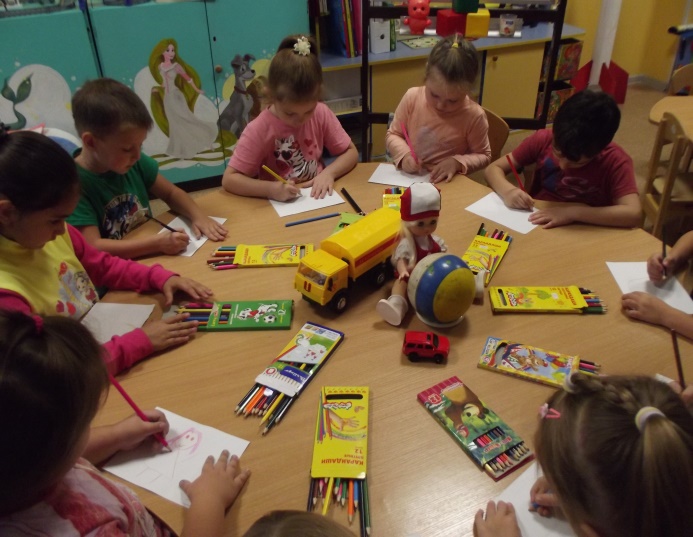 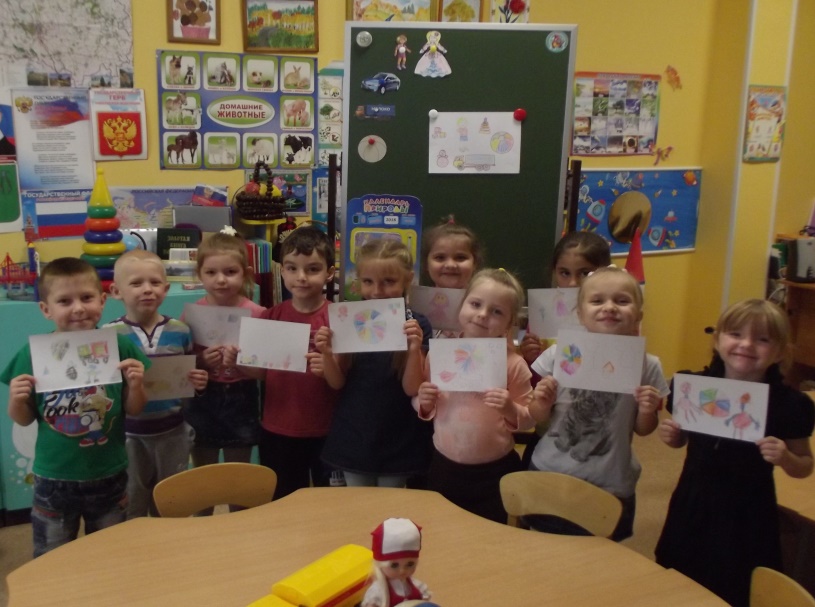 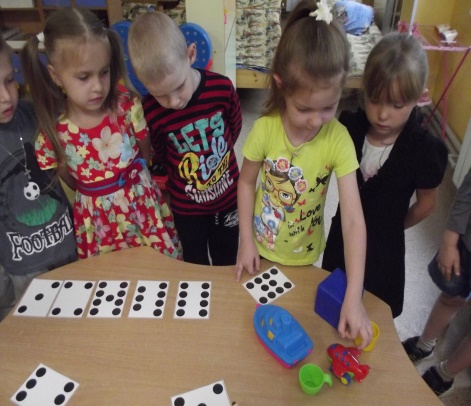 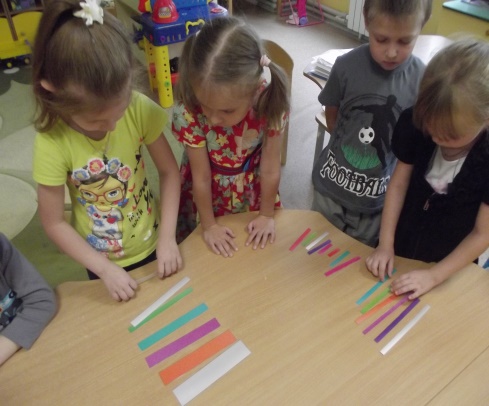 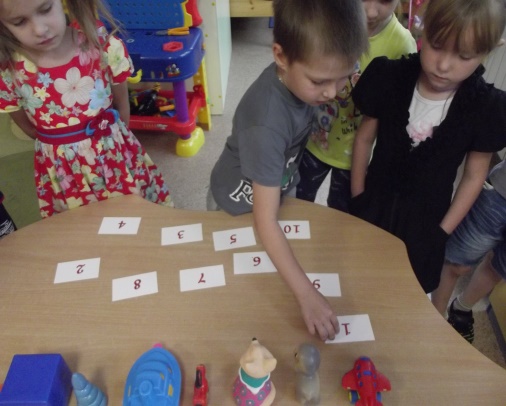 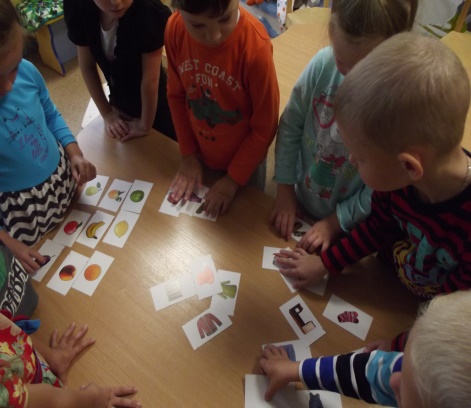 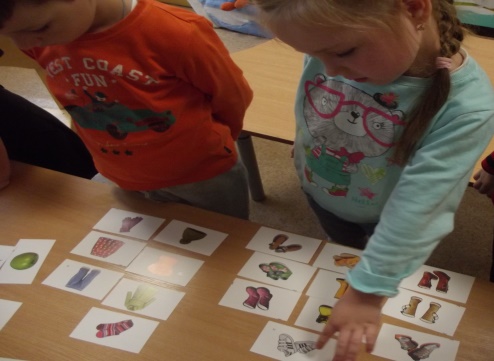 Мы считаем
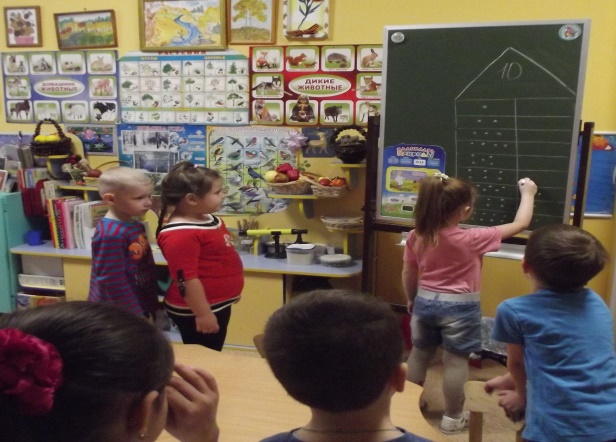 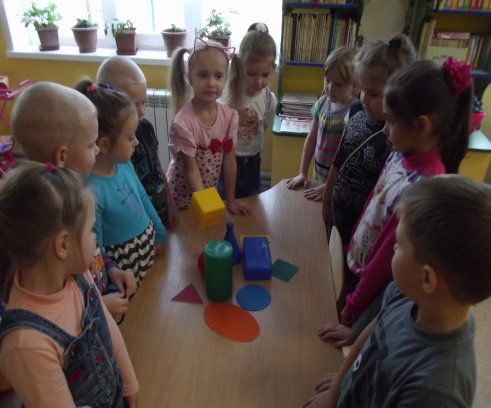 Учим буквы
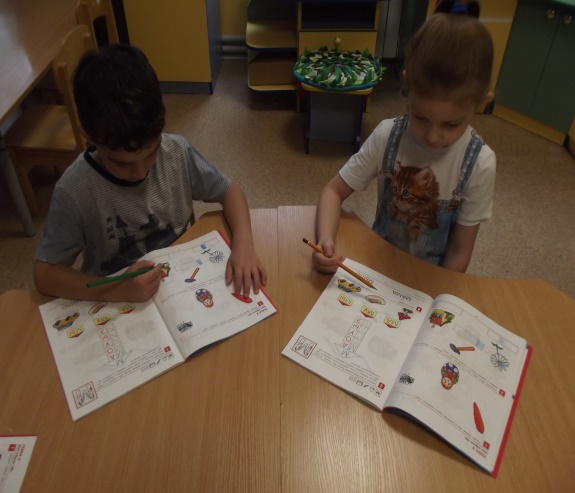 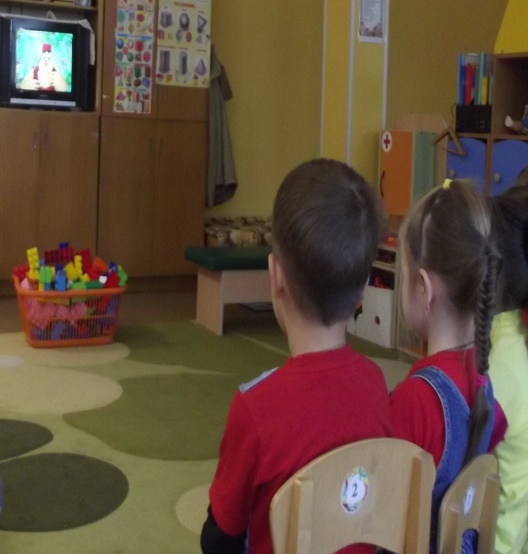 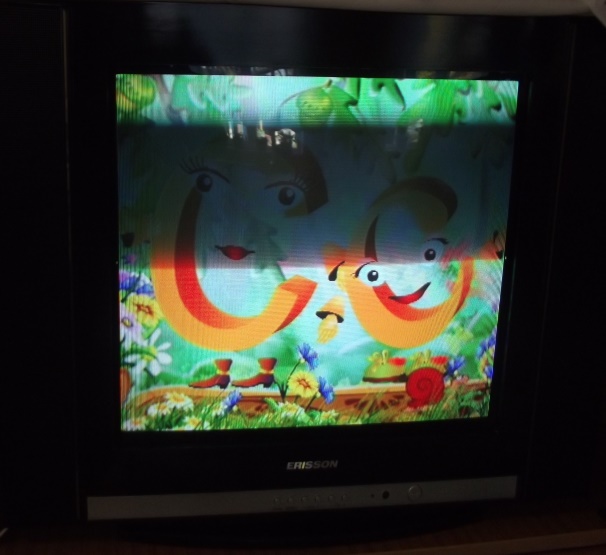 Уроки тётушки Совы
Исследуем «Твёрдое – жидкое»
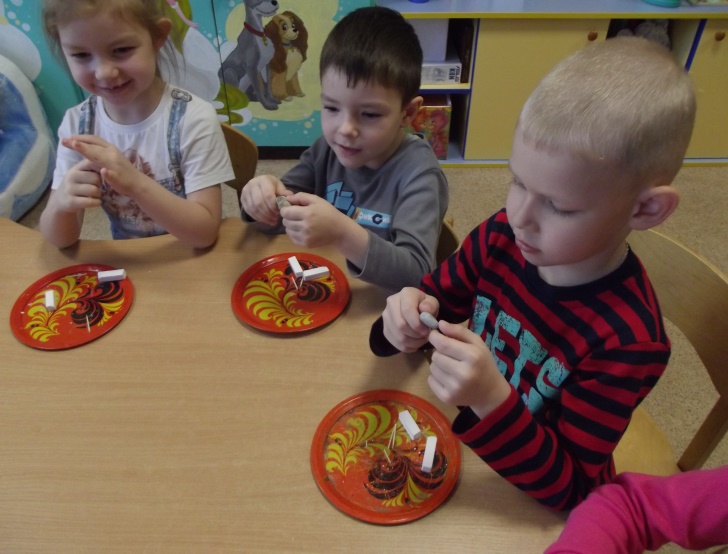 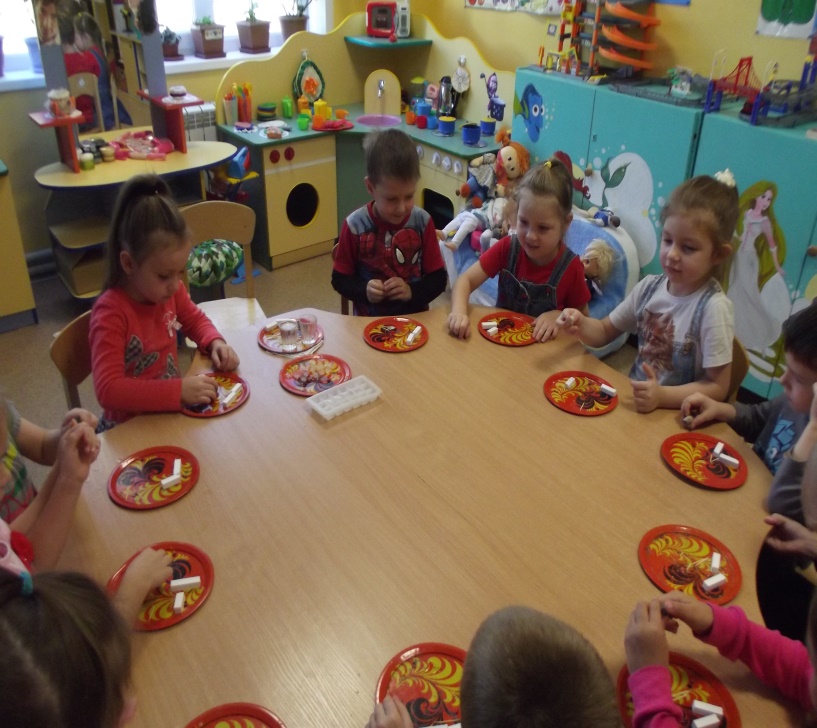 Сюжетно-ролевая игра «Дочки-матери» 
сюжет «Готовим обед»
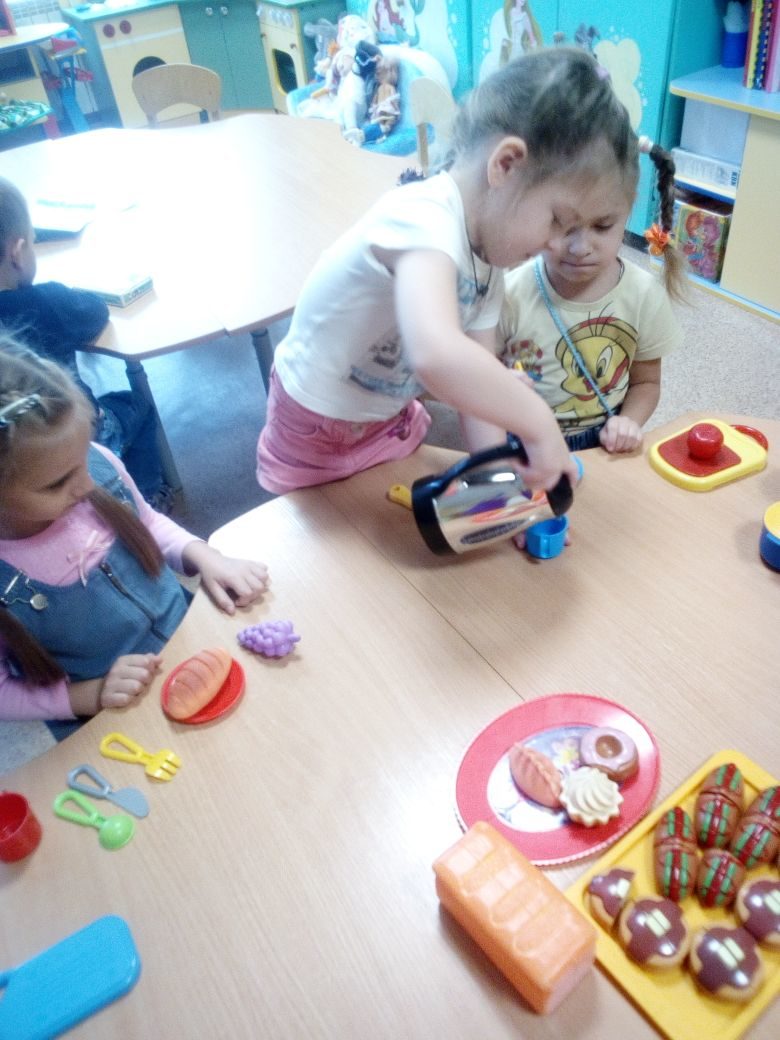 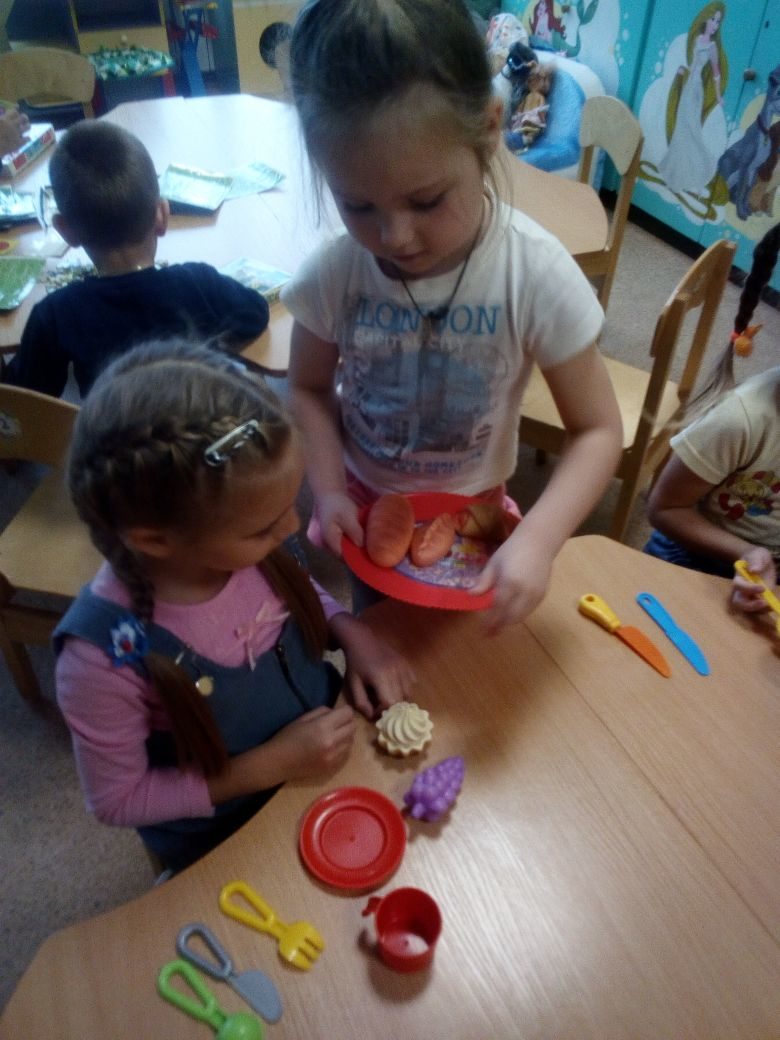 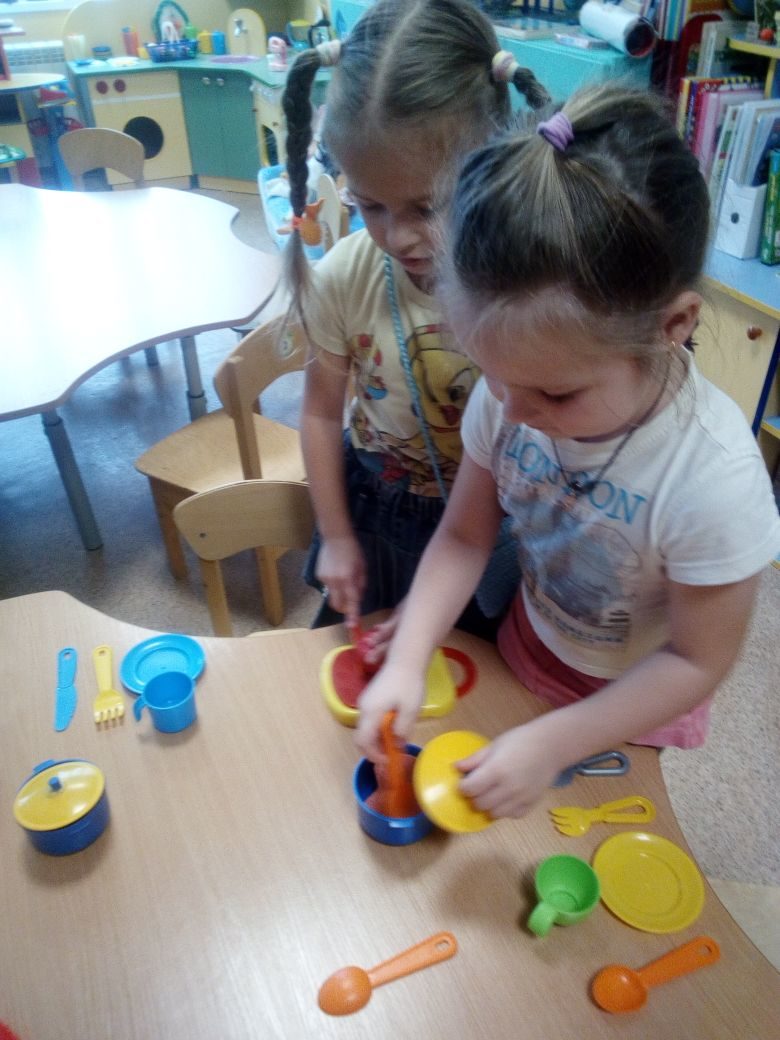 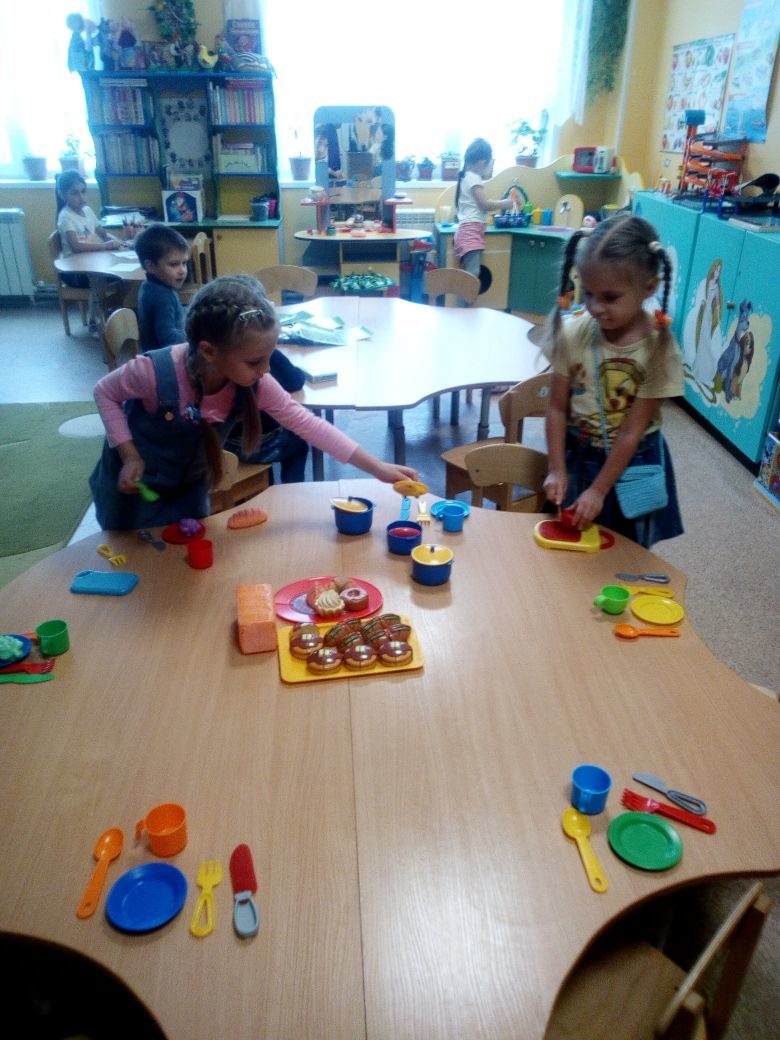 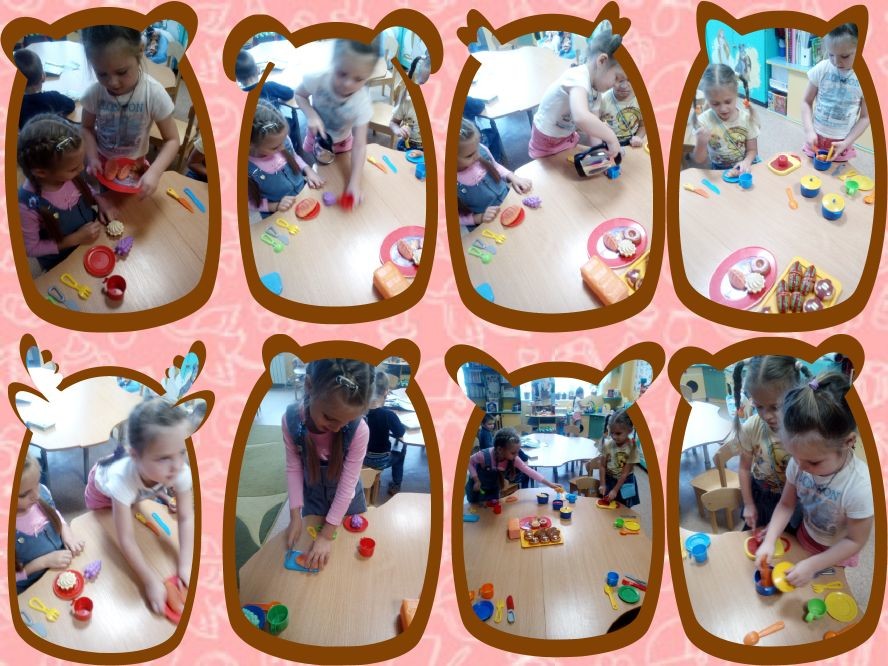